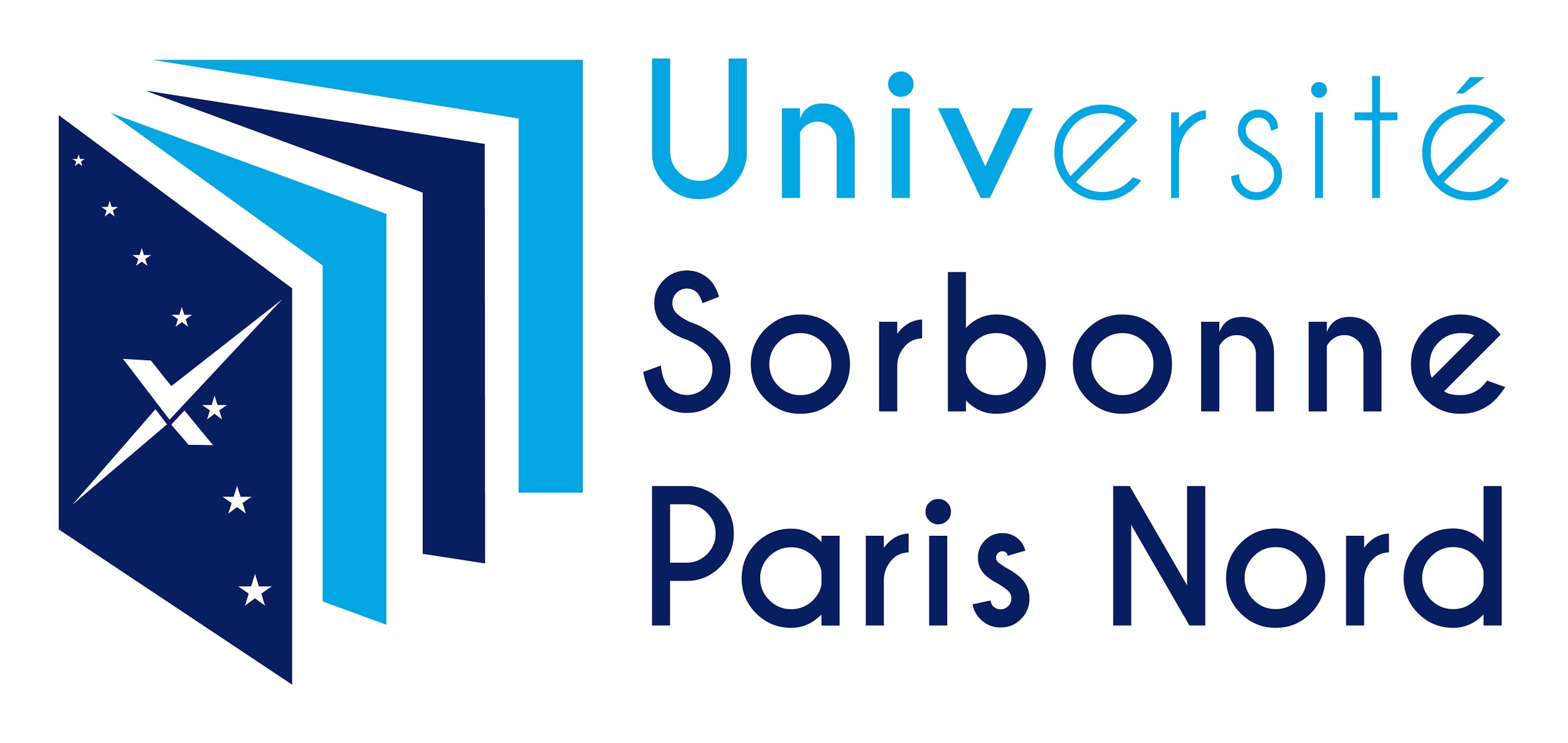 ProjetMLB4
--NoCheat
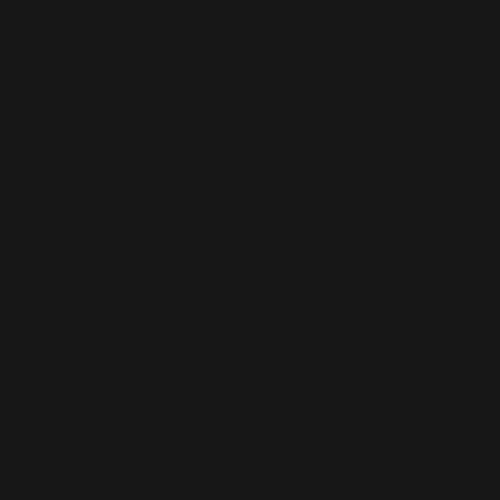 Membre du Groupe B4:

QIAN Xiaotong
BIAN Yiping 
AMEZIANE Zakia
RAKOTOMAMONJY Andriatsiiavonana Sitraka Mbolatiana
Enseignants: 

OSMANI Aomar 

HAMIDI Massinissa
Plan de la présentation
- Reconnaissance Faciale

- Détection de la voix

- Orientation de la tête et la durée de la position

- Détection objets (général)

- Détection objets (concernant notre programmation)

- Multi-processus

- Conclusion
Reconnaissance faciale
Définition : une sorte de technologie biométrique, basée sur les caractéristiques faciales
b.       Développement
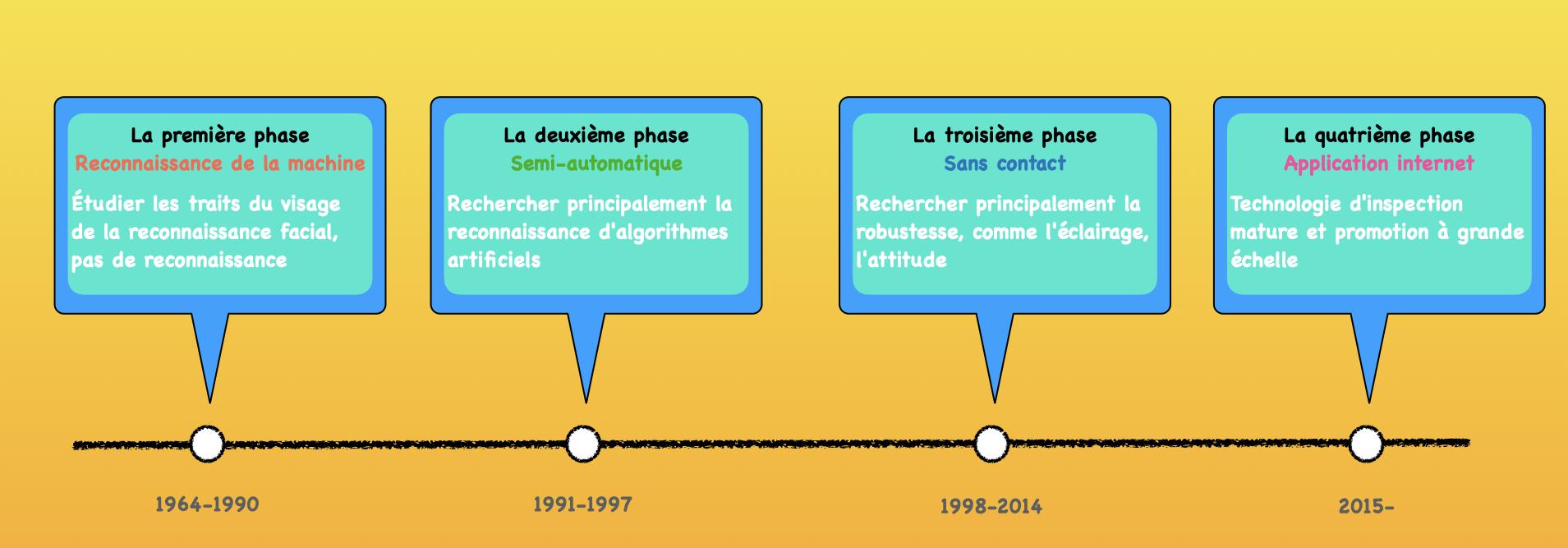 c.       Application
d.       Programmation : librairie face_recognition
Détection de la voix
L’idée principal : enregistrer la voix, lire et analyser le fichier wave
b.        Librairies nécessaires : PyAudio et Wave
c.        Problèmes restants : Synchronization
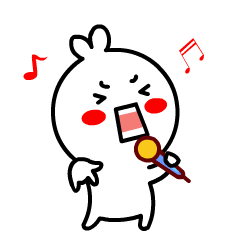 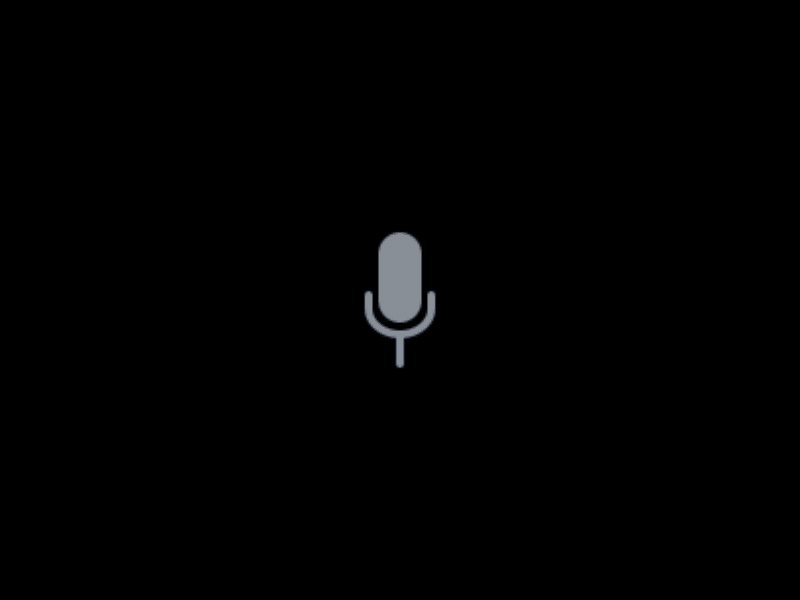 Evaluation de position de visage et temp calculer pendant l’orientation
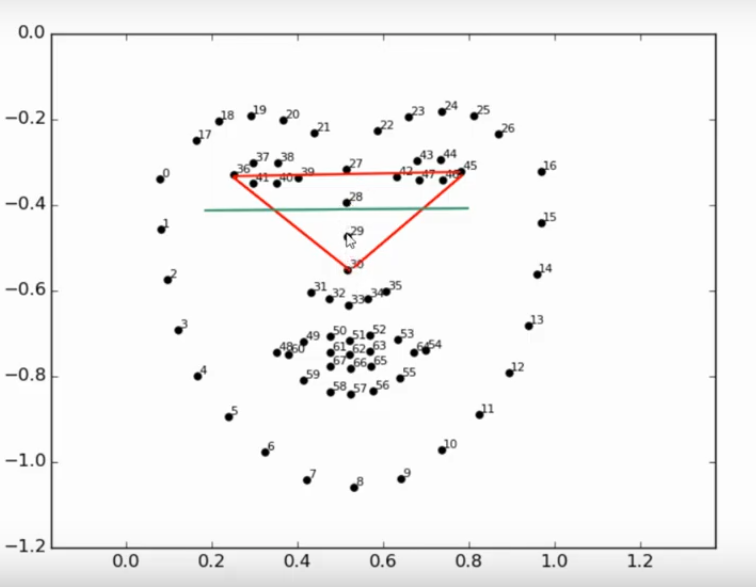 Processus de la détection d’orientation de tête:
Détection de visage
Détour en points le contour (DLib)
Inclinaison : Méthode de division de grandeur
direction de regard : 
à gauche et à droit
en haut ou en bas (Méthode de base de trigonométrie)



Le temp de calcul de chaque position permet de décrire que le 
mouvement de personne est suspect
Détection d’objets en vision artificielle
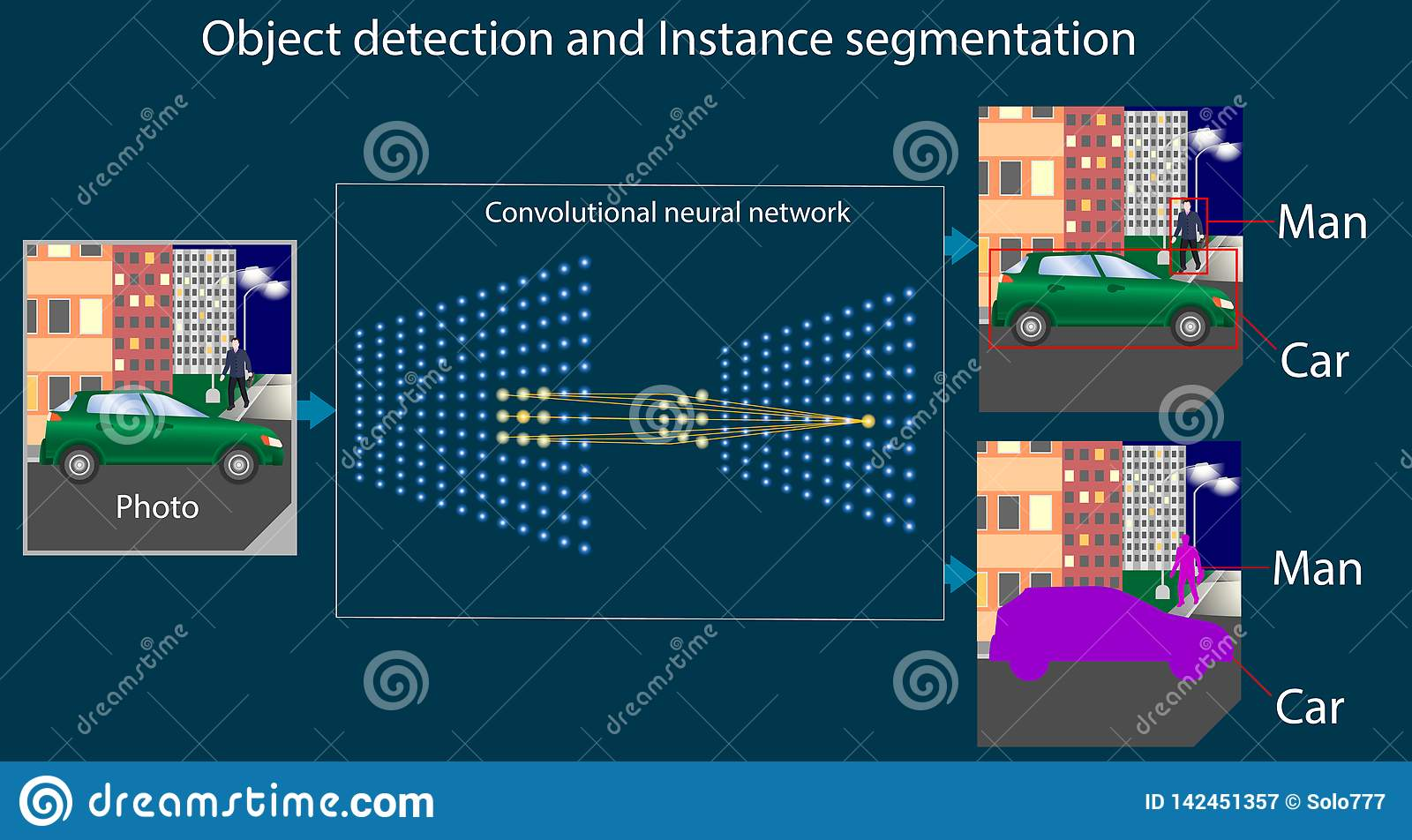 Détection

Apprentissage

Classification

Description d’images

Base d’apprentissage

Caméra embarquée

Temps-réel
Détection des objets（concernant notre programmation）
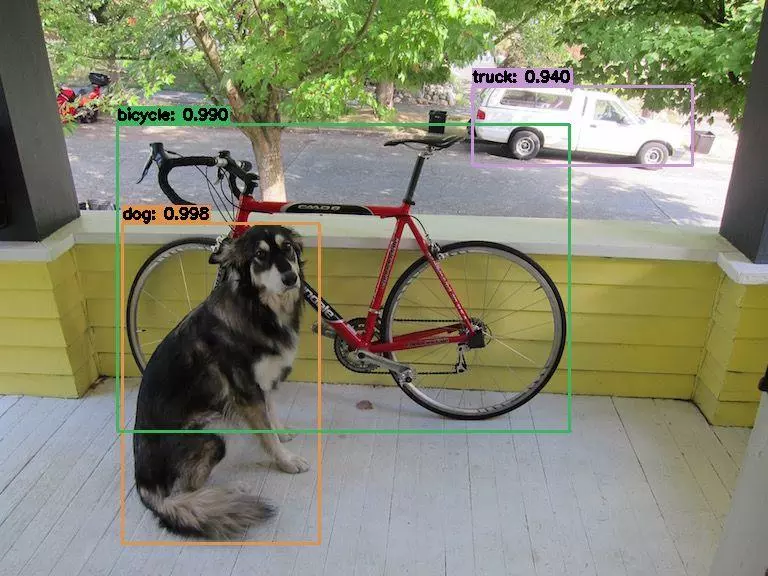 Détection des objets（concernant notre programmation）
person, bicycle, car, motorcycle, airplane, bus, train, truck, boat, traffic light, fire hydrant, stop_sign, parking meter, bench, bird, cat, dog, horse, sheep, cow, elephant, bear, zebra, giraffe, backpack, umbrella, handbag, tie, suitcase, frisbee, skis, snowboard, sports ball, kite, baseball bat, baseball glove, skateboard, surfboard, tennis racket, bottle, wine glass, cup, fork, knife, spoon, bowl, banana, apple, sandwich, orange, broccoli, carrot, hot dog, pizza, donot, cake, chair, couch, potted plant, bed, dining table, toilet, tv, laptop, mouse, remote, keyboard, cell phone, microwave, oven, toaster, sink, refrigerator, book, clock, vase, scissors, teddy bear, hair dryer, toothbrush
SqueezeNet

ResNet50

InceptionV3

DenseNet121

RetinaNet

YOLOv3 

TinyYOLOv3

          ···
Multi-processus
Lire l'image
Recherche d'un visage
Reconnaiss-ance de visage
Orienté reconnaissance
Détection des objets
Afficher l'image
Ecouter de la voix
Détection de la voix
Multi-processus
Processus A
Lire l’image
Recherche le visage
Afficher l’image
Processus A
Renvoyer le nom du visage
Renvoyer le résultat
Processus B
Envoyer le visage
Envoyer le visage
Processus C
Processus B
Reconnaissance du visage
Processus C
Orienté reconnaissance
Envoyer l’image
Processus D
Processus E
Processus F
Processus D
Détection des objets
Enregistrer le résultat
Processus G
Processus H
Multi-processus
Processus E
Lire l’image
Afficher l’image
Processus A
Processus B
Processus C
Envoyer l’image
Processus D
Processus E
Processus F
Processus F
Détection des objets
Enregistrer le résultat
Processus G
Processus H
Multi-processus
Processus G
Ecouter le voix
Enregistrer l'enregistrement
Processus A
Processus B
Processus C
Envoyer le nom de ficher
Processus D
Processus E
Processus F
Processus H
Détection le voix
Afficher les résultats
Processus G
Processus H
Conclusion
Les difficultés rencontrés


Bugs du logiciel

Manque de temps

Le travail sur Colab 

L'exécution du code sur les différentes machines

La méthode utilisée n’est pas optimal pour une détection en direct de la voix
Solutions

Compréhension approfondie du fonctionnement des logiciels à l’aide de la documentation officiel ainsi que différents tutoriels qu'on a regardé

Se répartir les tâches entre les membres du groupe.

Travailler de manière quotidienne (même les weekends)
Analysis
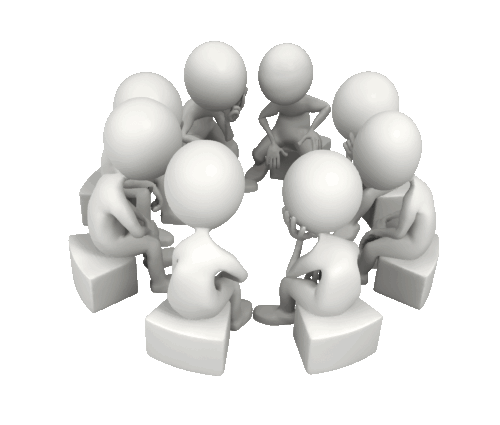 Idea
Motivation
Inspiration
Imagination
Vision
Progression
Innovation
Contemplation
Travail d’équipe
thinking outside the box
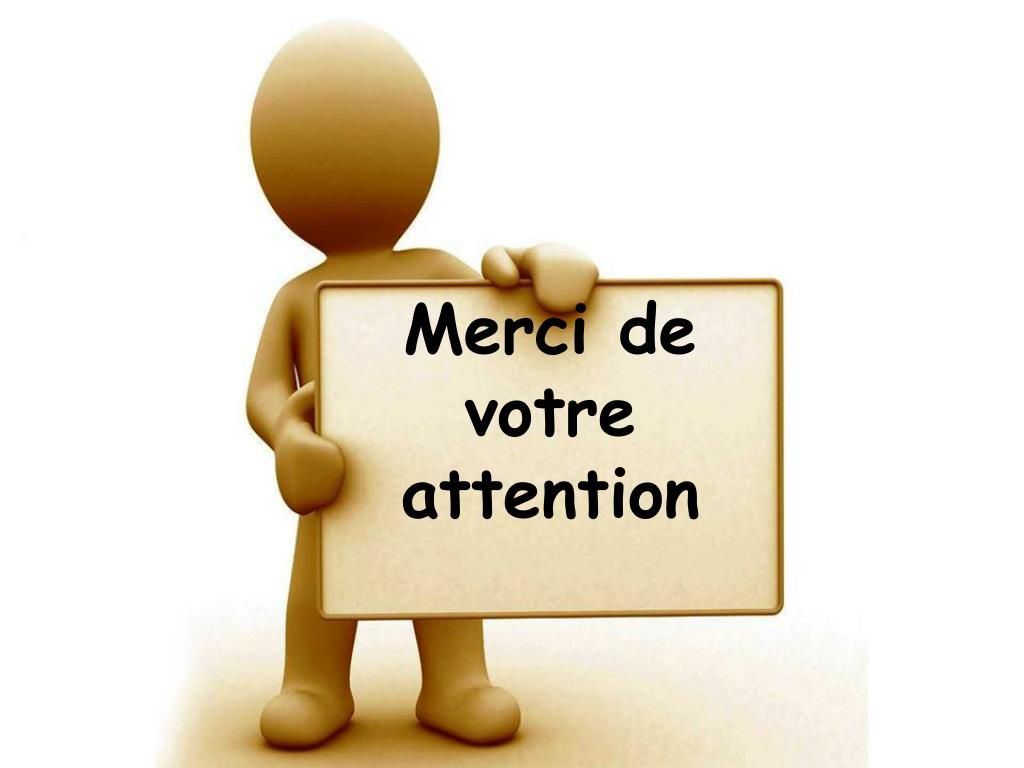